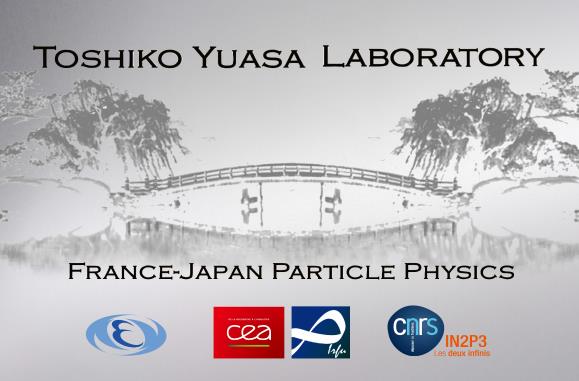 Toward the final design of a TPC for the ILD detector
D-RD9
TYL-FJPPL Okinawa 2015
P. Colas, K. Fujii et al.
2
20/05/2015
D_RD9Toward the final design of a TPC for the ILD detector
From 2007 to March 2013, the feasability of a MPGD TPC for the LC was demonstrated in D_RD2 (Construction and tests of a MPGD TPC endplate prototype for the Linear Collider), and ILD Detailed Baseline Document was completed in March 2013
Started in April 2013 : New project D_RD9, now mid-term
Multi-module prototypes, 2P CO2-cooled and software
In Bordeaux (May 2014) : remaining issues : electronics, cooling, software, gating
Steps toward an engineered design
Toward Final Design of ILD TPC
3
20/05/2015
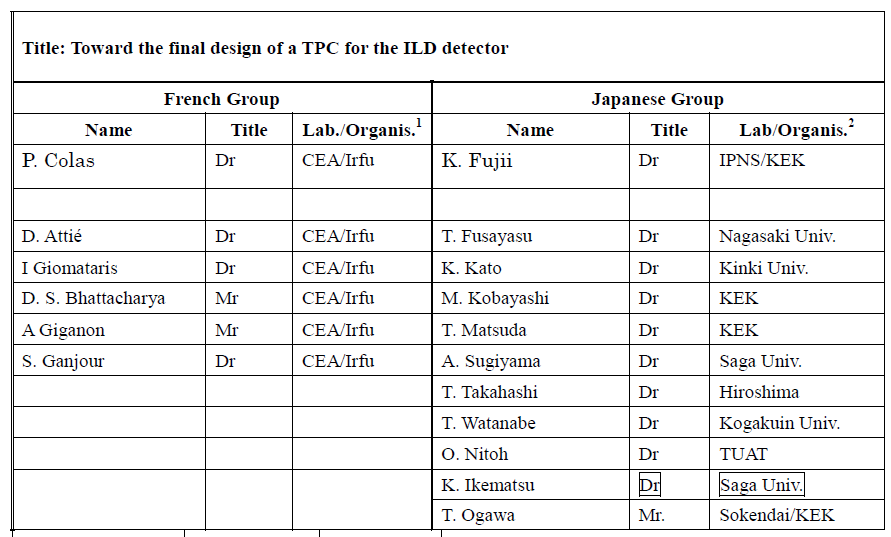 Toward Final Design of ILD TPC
4
20/05/2015
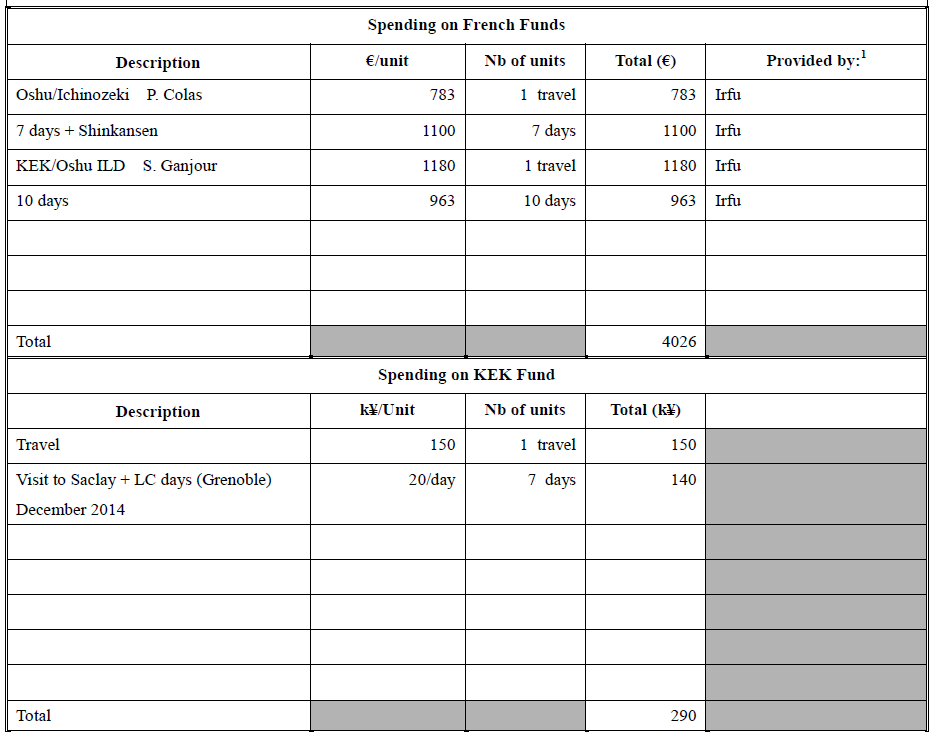 Toward Final Design of ILD TPC
5
20/05/2015
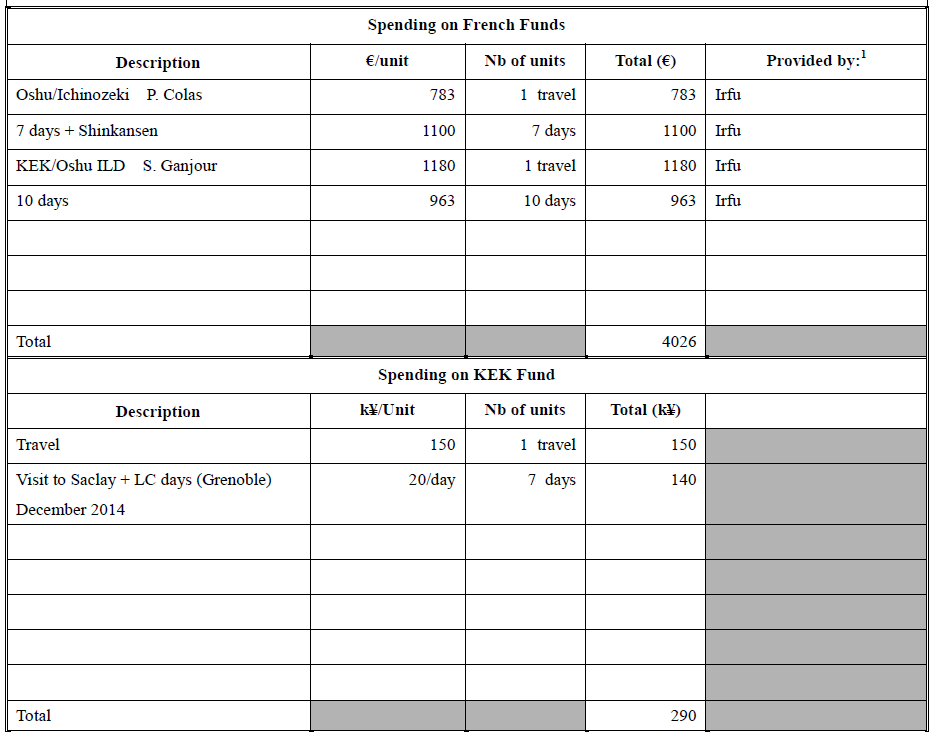 4000 € granted in June 2015
1500 kY requested
(4 travels)
1200 kY granted in June 2015
Toward Final Design of ILD TPC
6
20/05/2015
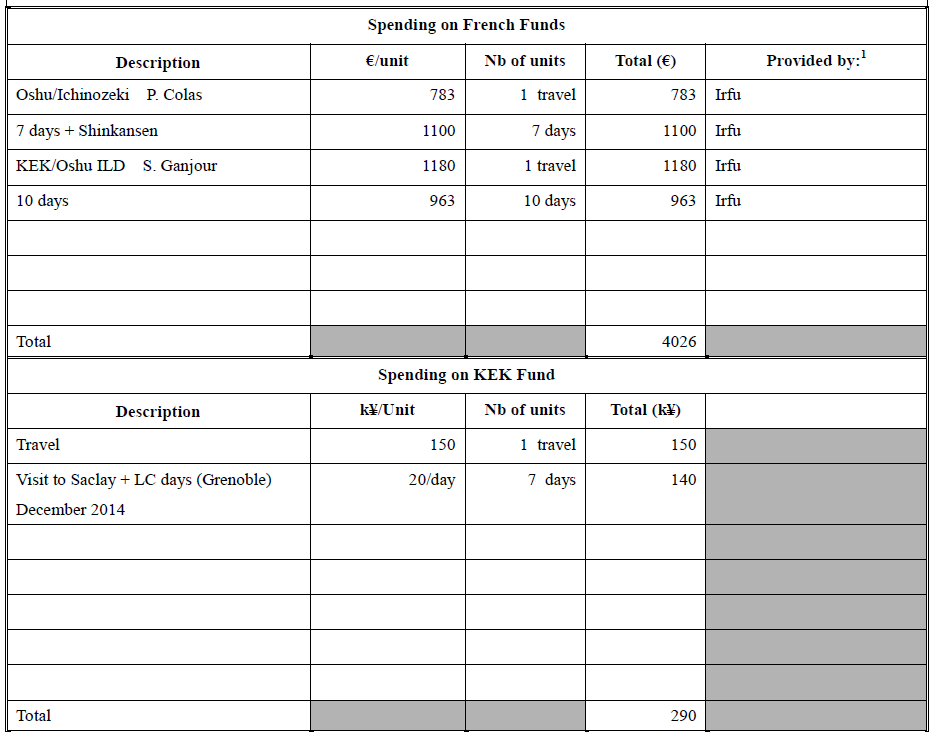 M. Titov and S. Ganjour
Attended ALCWS, KEK (April 2015)
+ TYL work with K. Fujii et  al.
4000 € granted in June 2015
K. Fujii took advantage of a visit for another project to visit CEA
1500 kY requested
(4 travels)
1200 kY granted in June 2015
Toward Final Design of ILD TPC
A Large part of Japanese funds were not used because it was not allowed for univ. members
7
20/05/2015
Extra funding
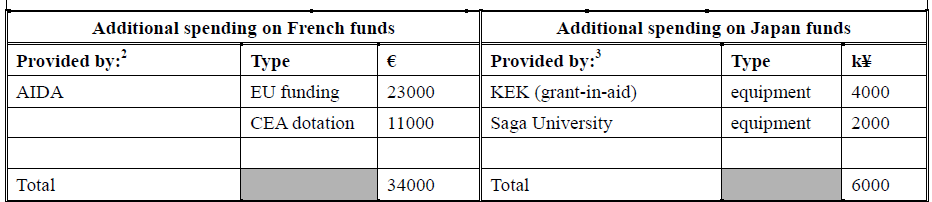 *
**
* Ended in January 2015   ** 30,000 in 2015
AIDA 2020 has been granted. It contains a gaseous detector part that could serve the ILD TPC (especially on resistive materials). It spans 2015-2018.

Saclay (with other European groups) applied to an EU RiSE grant (GANDALF project) to fund travels to Japan for 4 years. It includes TPC R&D.
Toward Final Design of ILD TPC
The new context
8
20/05/2015
Triggered by H(125) discovery in 2012
Detailed site studies are going on in Japan
The XFEL is being assembled at DESY (March 2015)
This calls for realism in the design
En route for one of the possible locations of the Interaction Region (Sept. 2014)
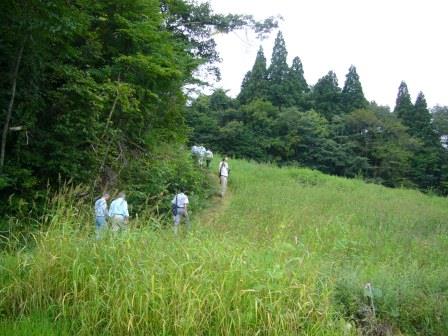 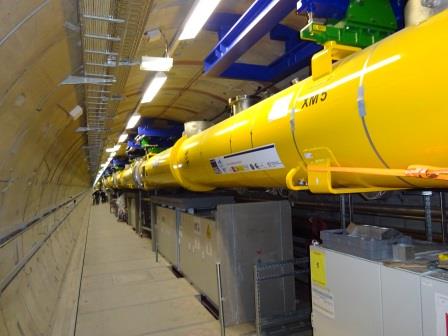 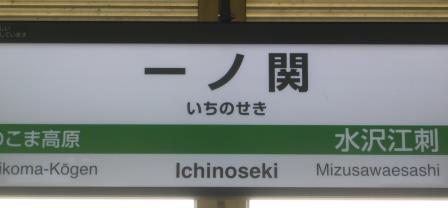 Toward Final Design of ILD TPC
20/05/2015
TPC Large Prototype at DESY
Micromegas (France)
GEMs (Japan)
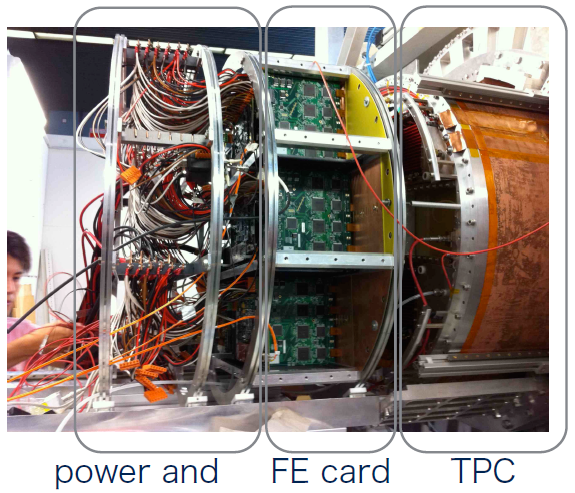 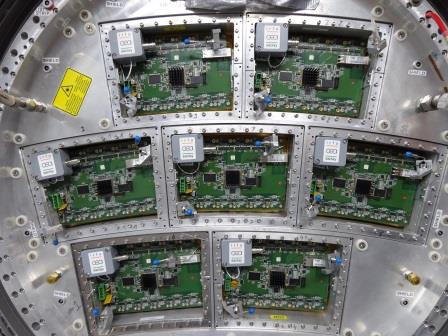 March 2015
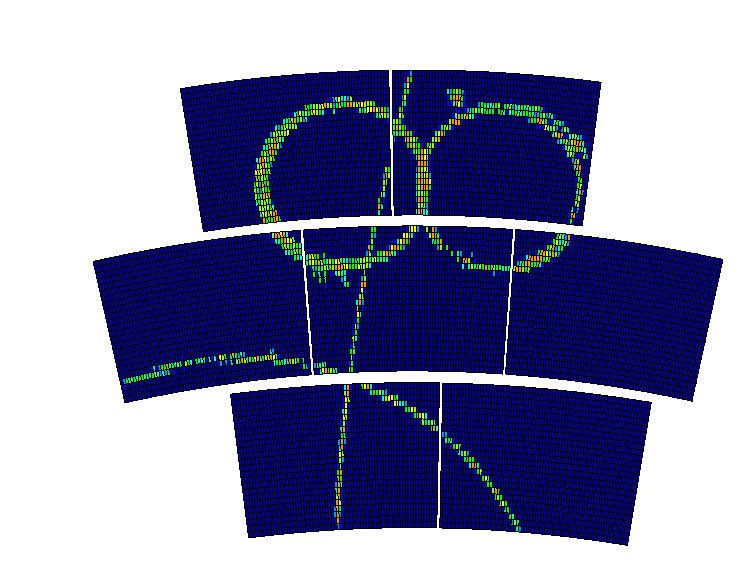 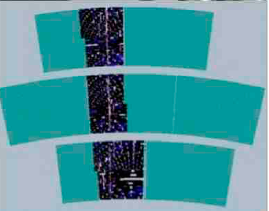 10
20/05/2015
New Micromegas data taking in March 2015 at DESY
New modules with new (japanese) resistive anode: Diamond-like Carbon rather than Carbon-loaded kapton.
More robust, easier to achieve the wanted resistivity, easier to procure
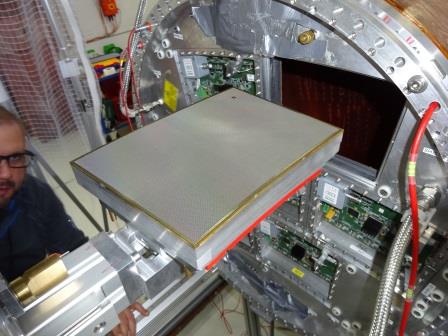 Toward Final Design of ILD TPC
11
20/05/2015
Pad multiplicity
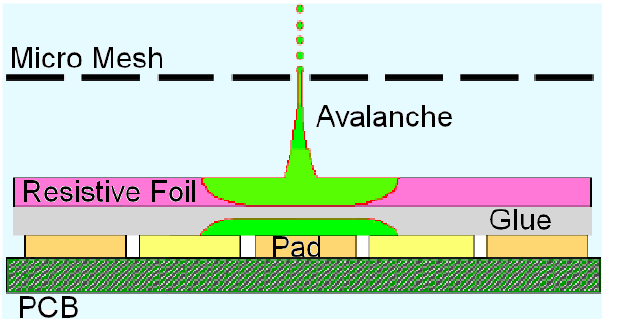 Need to spread the charge to improve resolution. 
‘Black diamond’ spreads better the charge than Carbon-loaded kapton
BD
CLK
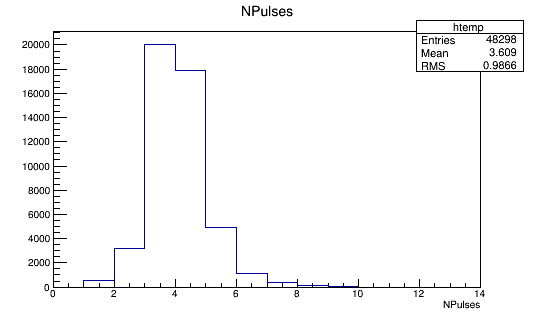 m=3.6
m=2.6
Npad / hit
Npad / hit
Npad / hit
Toward Final Design of ILD TPC
12
20/05/2015
PRELIMINARY
Analysis now in the same framework for MM and GEM
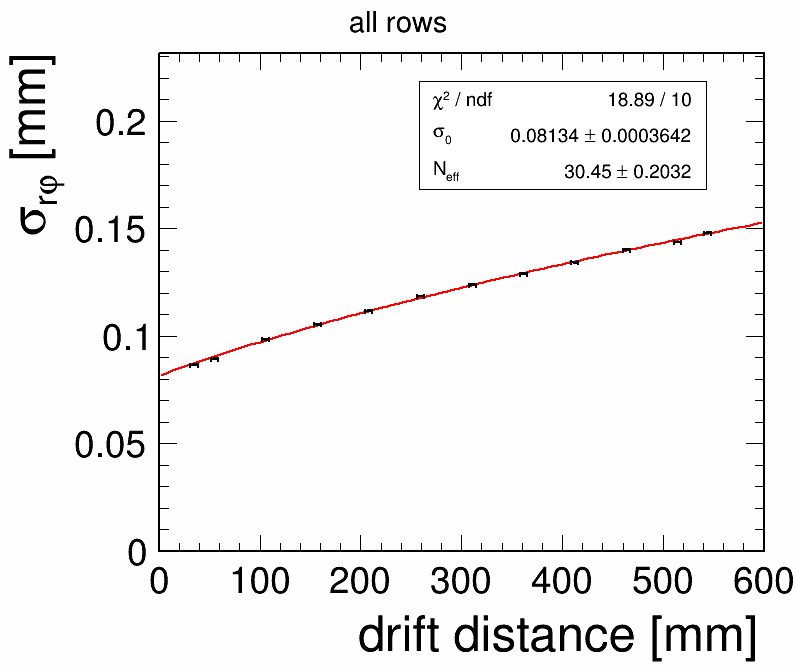 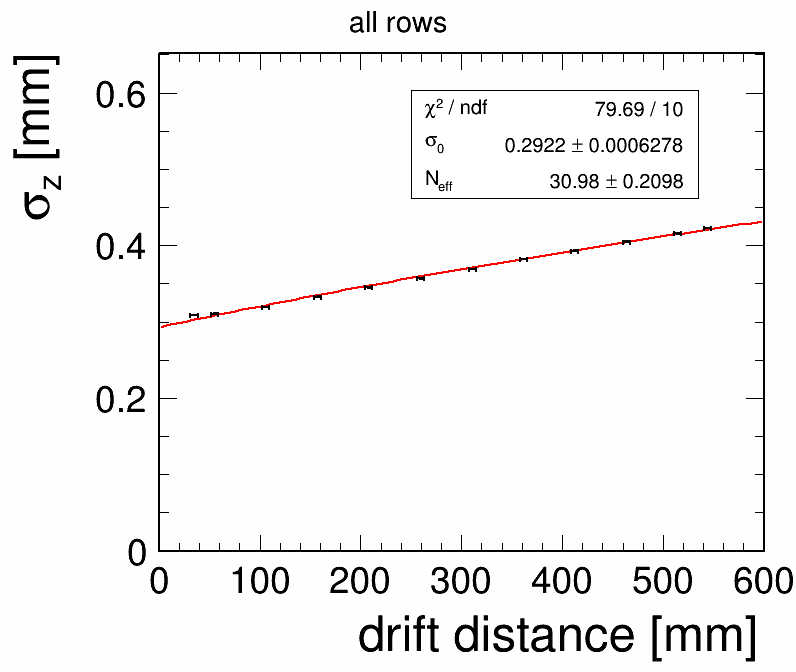 Resolution 80 µm in rf and 200 µm in z at zero drift distance
Drift dependence follows expectation from diffusion
Toward Final Design of ILD TPC
13
20/05/2015
Remaining R&D issues
Fully understand, mitigate and correct distortions
Cooling and power management
Ion backflow and ion gating
Design a new electronics, at a pace adapted to the progress of the technology. Optimization of power consumption and power pulsing must be included in the design from the beginning.
Toward Final Design of ILD TPC
14
20/05/2015
Distortions from the Large Prototype
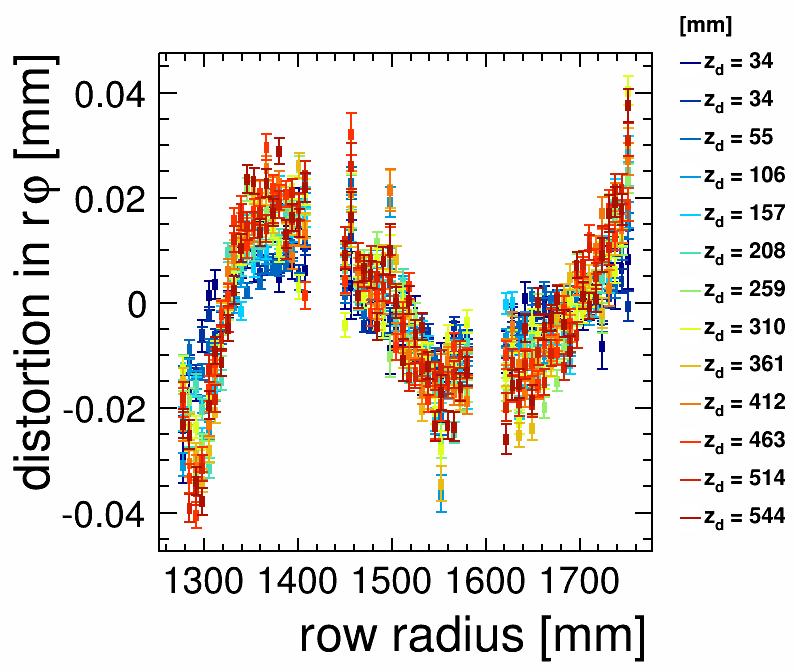 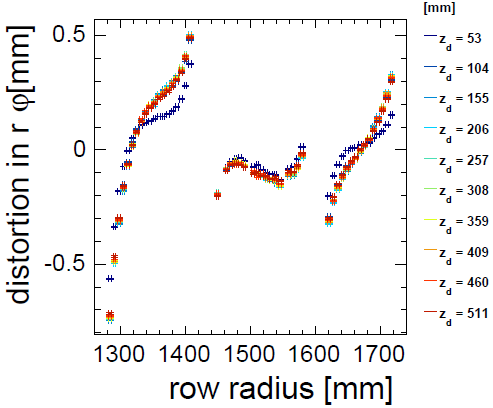 O(mm) distortions can be corrected down to the 20 µm level
Toward Final Design of ILD TPC
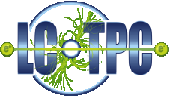 B=0T
Understanding of Distortions 
due to Non-uniformities of E Field
Li Bo
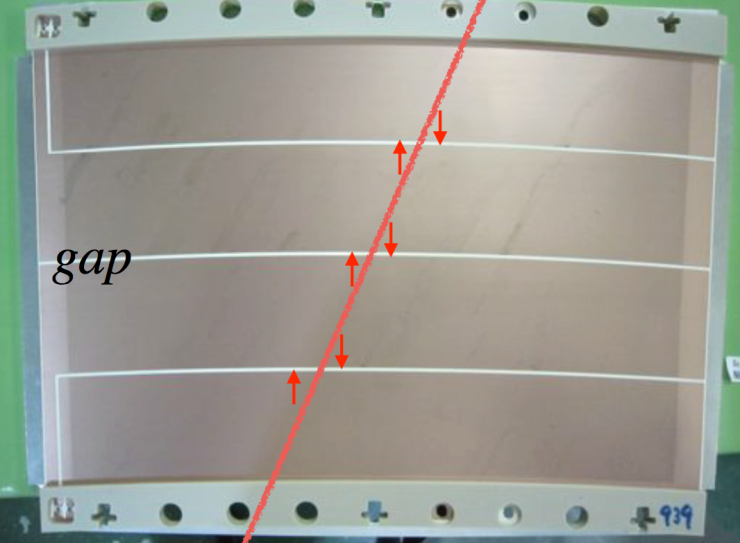 y
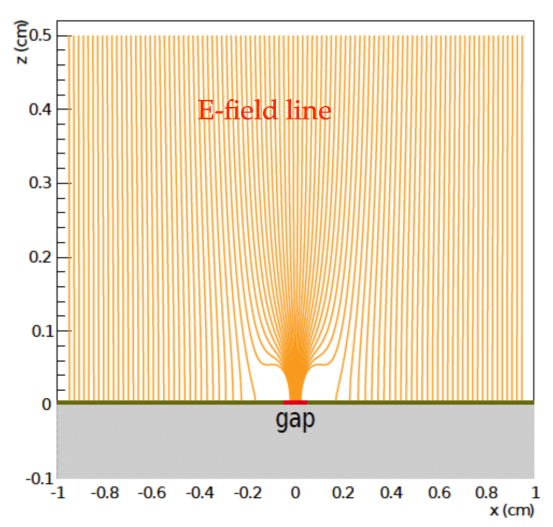 electrons are sucked 
into the gap
and lost
x
y
electron 
loss
happens
here!
x
x
Li Bo
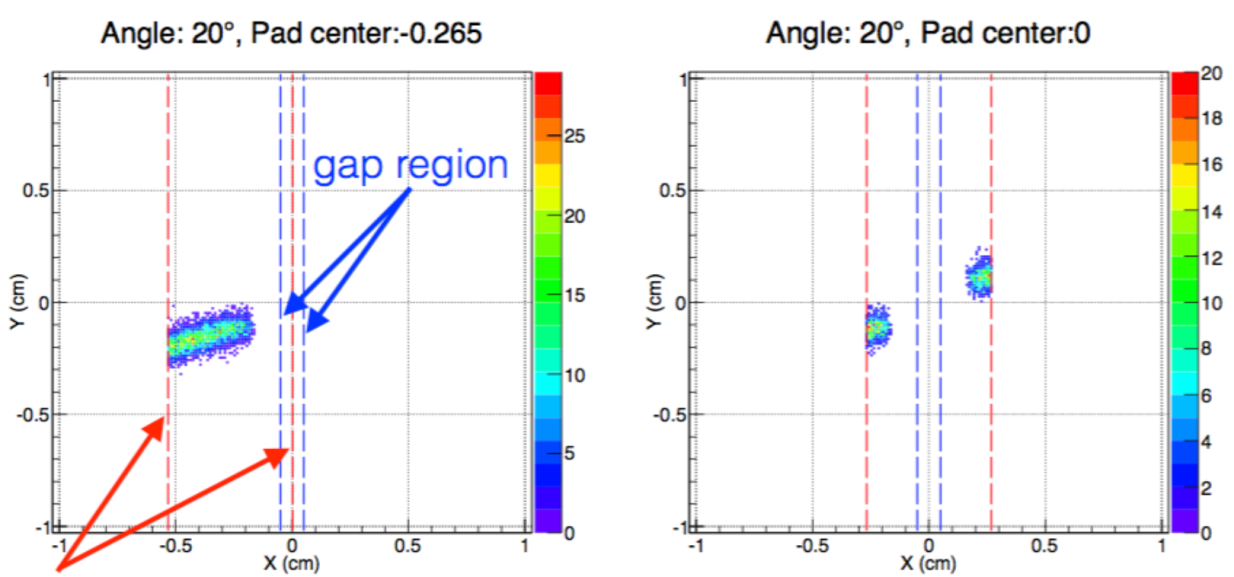 Li Bo
No C.O.G shift
C.O.G shift
pad row boundaries
This effect is track-angle-dependent and flips its sign with the track-angle!
15
B=1T
Understanding of Distortions due to 
Non-uniformities of E and B Fields
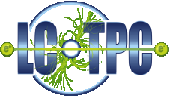 Distortion Correction 
using the simulation result
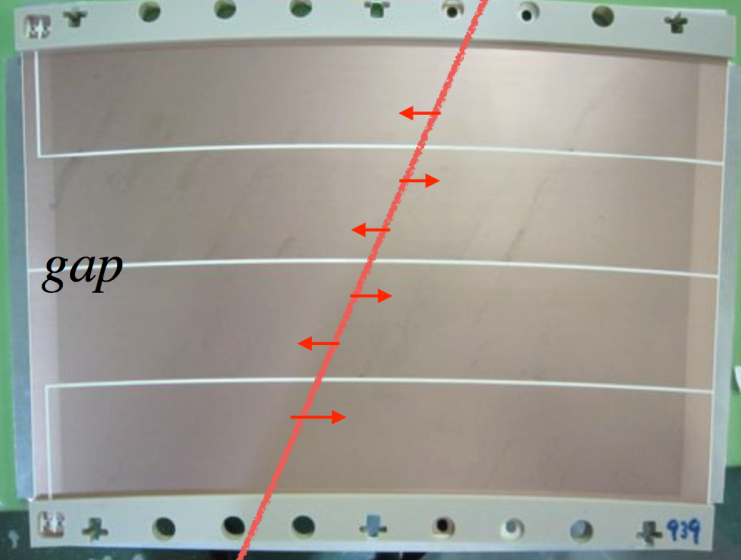 ExB shifts the hits
in the opposite directions 
on the different sides of the gap.
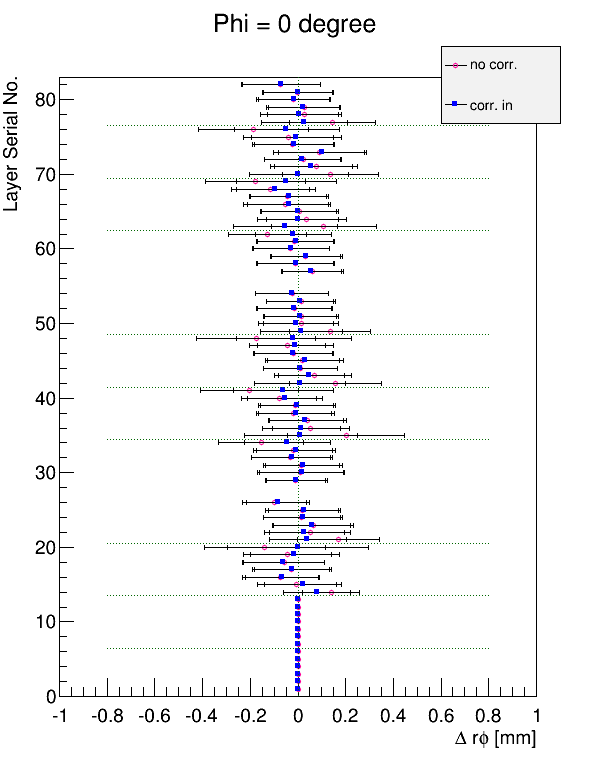 Mai Nozoe
Li Bo
2012 
Beam Test
Good agreement with simulation
The ExB effect is track-angle independent!
16
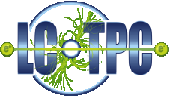 Track Fitting in Non-uniform 
B Field in the Case of ILD TPC
Detector Solenoid
Karlsten Buesser
Bsum
Br
Tracking Volume
Tracking Volume
>10% variation!
significant radial component!
+ Anti-DID effect!
Using the DBD field map with the anti-DID, study the bias in
momentum measurement when a single helix is assumed and test the new KalTest for non-uniform B field.
17
Track Fitting in Non-uniform 
B Field in the Case of ILD TPC
Li Bo
Uniform B field (idealistic)
Non-uniform B field　(DBD realistic)
1/p
1/p
φ
φ
Both reconstructed assuming uniform B field (single helix model)
Significant systematic shift can be seen depending on φ, which will degrade effective momentum resolution significantly!
→ We need to take into account B-field non-uniformity in the track fitting!
→ New KalTest for non-uniform B-field
18
Track Fitting in Non-uniform 
B Field in the Case of ILD TPC
Li Bo
Momentum Resolution
reconstructed assuming B=0
reconstructed assuming B=0
δ(1/p) [GeV-1]
δ(1/p) [GeV-1]
New
New
θ
θ
Mean Value
reconstructed assuming B=0
reconstructed assuming B=0
<1/p> [GeV-1]
<1/p> [GeV-1]
New
New
θ
θ
New KalTest gives results consistent with those for uniform B-field !
20
20/05/2015
2-phase CO2 cooling
CO2 has a much lower viscosity and a much larger latent heat than all usual refrigerants. The two phases (liquid and gas) can co-exist a room temperature (10-20°C at P=45-57 bar). Very small pipes suffice and hold high pressure
Cooler developped at Nikhef and CERN/KEK
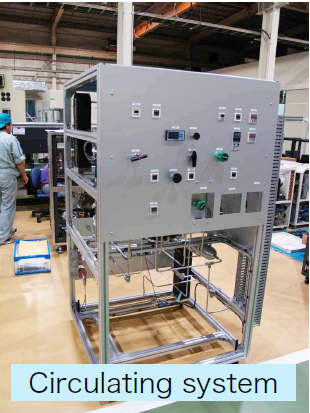 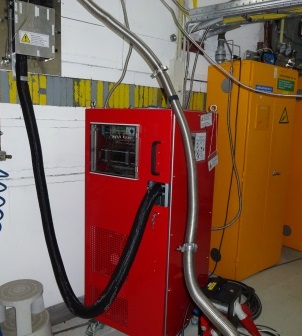 Pump system TRACI
Compressor system FPCCD and TPC
Toward Final Design of ILD TPC
21
20/05/2015
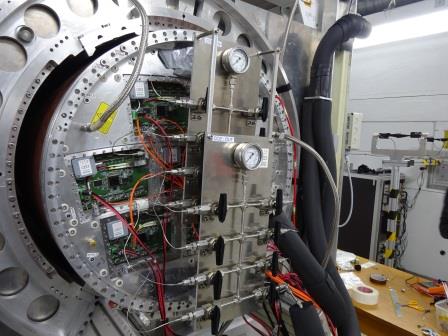 … and applied to the Large Prototype for many days in a row
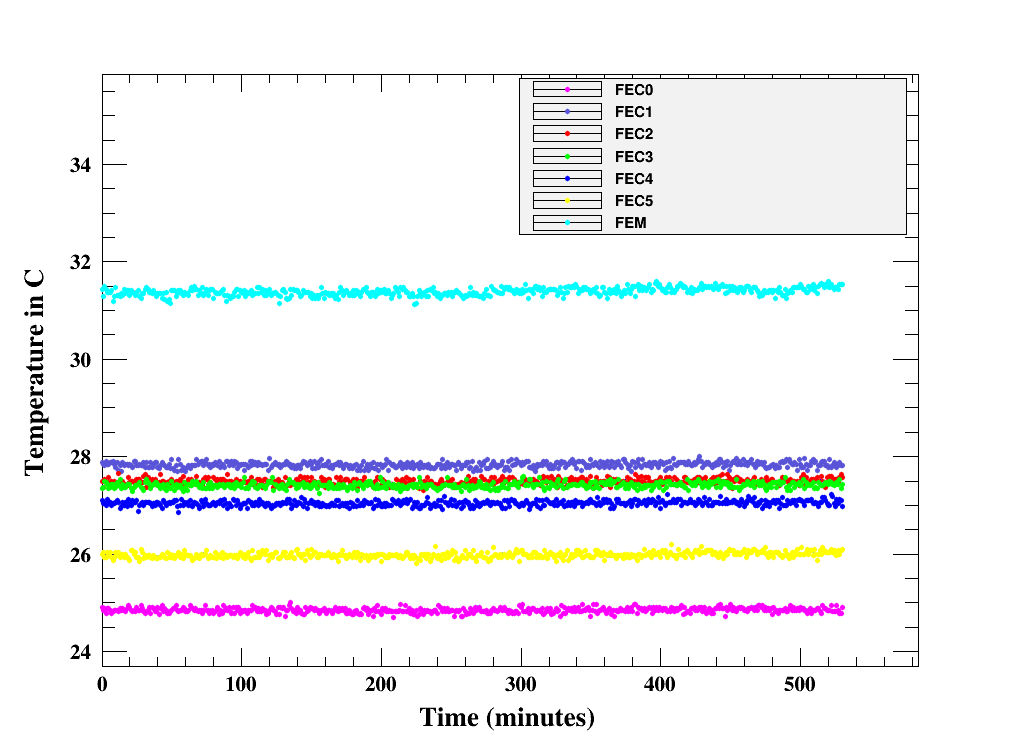 And observe a very good temperature stability
Toward Final Design of ILD TPC
22
20/05/2015
Electronics
The test electronics are not those to be used in the final ILD detector, for the following reasons:
AFTER (T2K chip) not extrapolable to Switched Capacitor Array depths of 1 bunch train
S-Altro 16 (ALICE-based) has to evolve : improve packing factor, lower power consumption, power pulsing from the beginning (probably 65nm)
Present work within AIDA : Common Front End for Gas Detector Signal processor, 130 nm
Toward Final Design of ILD TPC
23
20/05/2015
Ion space charge
Primary ions create distortions in the Electric field which result to O(<1µm) track distortions. 1 to 2 orders of magnitude safety margin with estimated BG.
However  ions flowing back from the amplification region produce a high density ion disk for each train crossing. This disk drifts slowly (1m/s) to the cathode, influencing electron drift of subsequent train crossings
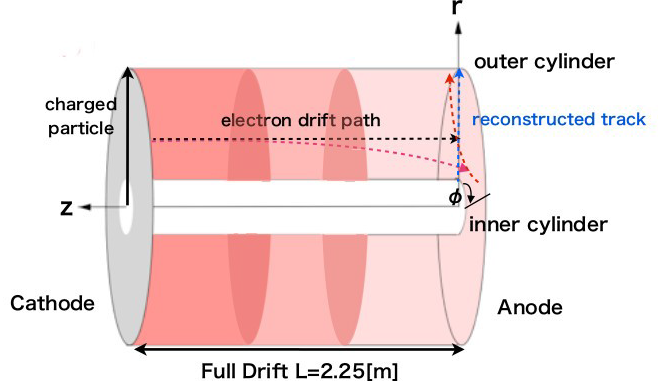 Toward Final Design of ILD TPC
24
20/05/2015
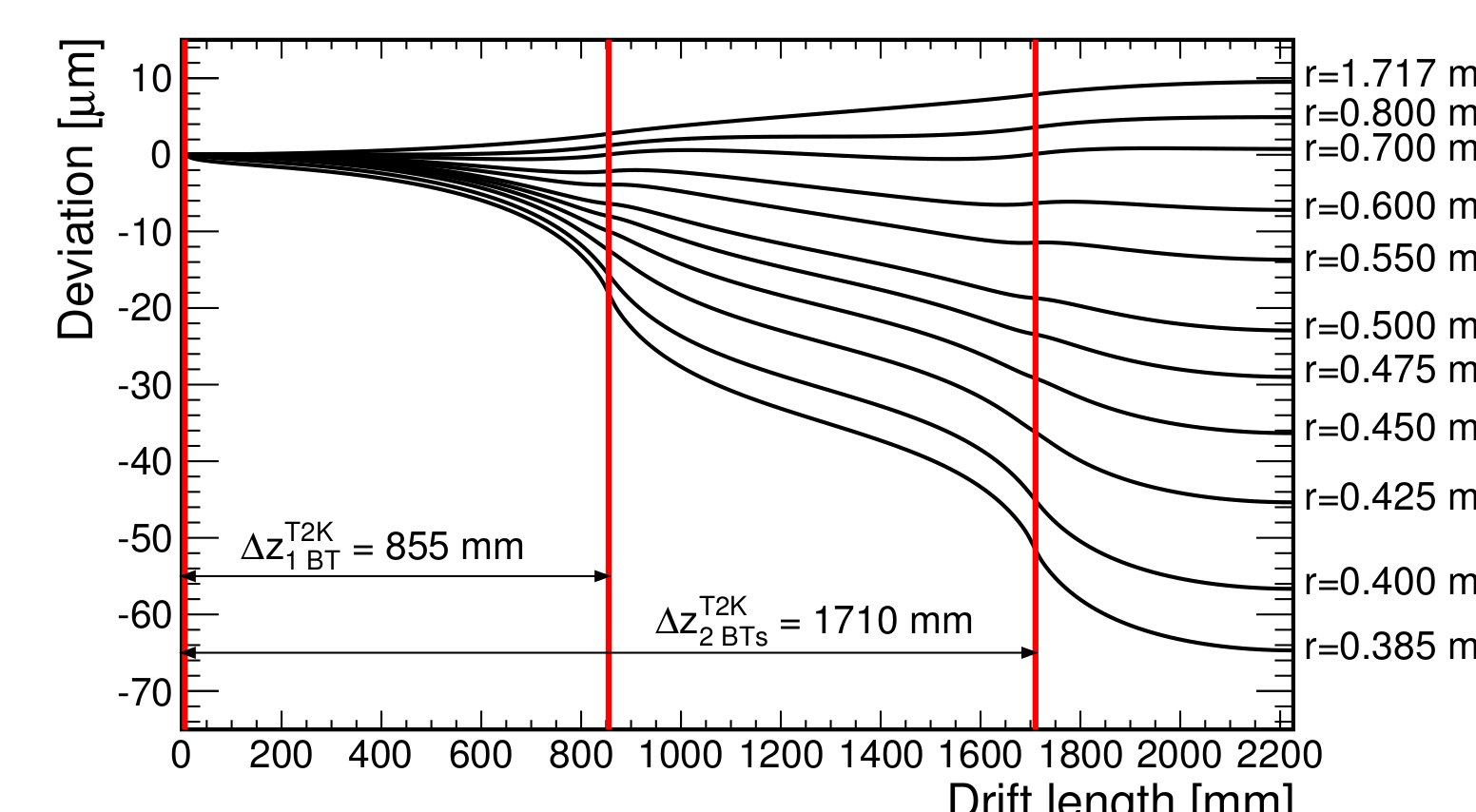 Example for the case of 2 ion disks : 
60 µm distortion for 
‘feed-back fraction’ x ‘gain’ = 1
GATE NEEDED
Distortions from backflowing ions
Toward Final Design of ILD TPC
25
20/05/2015
Gating : open GEM to stop ions while keeping transparency for electrons
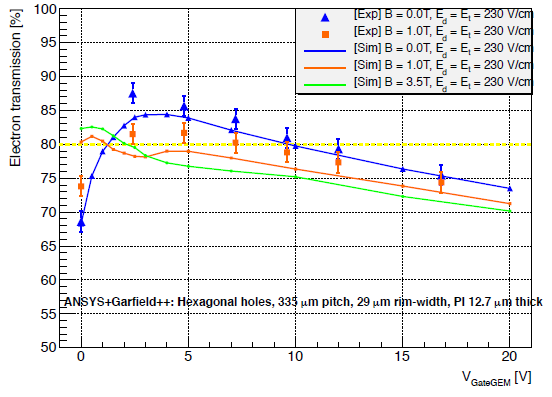 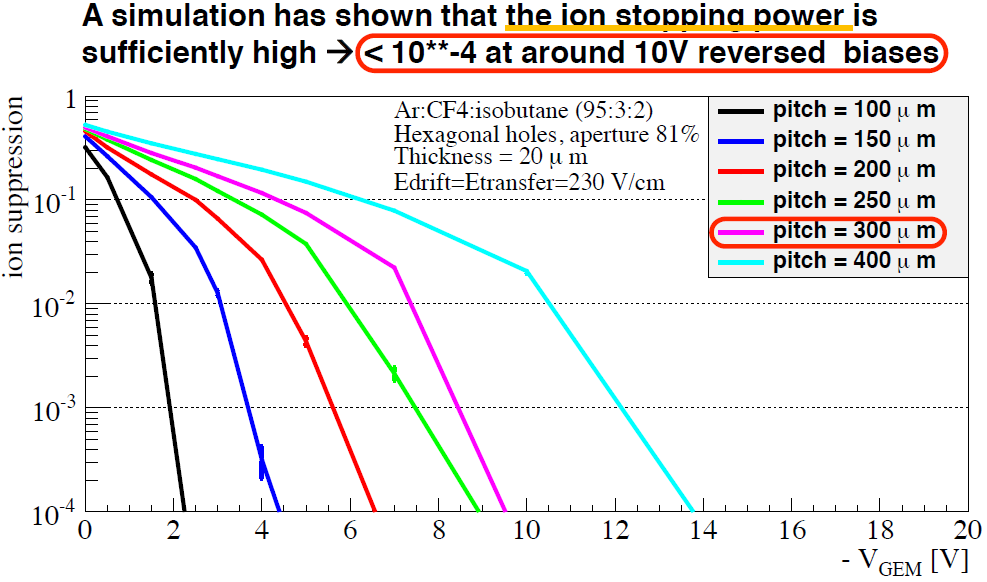 Extrapolation to 3.5 T shows acceptable transmission for electrons (80%)
Toward Final Design of ILD TPC
26
20/05/2015
GEM Gating grid
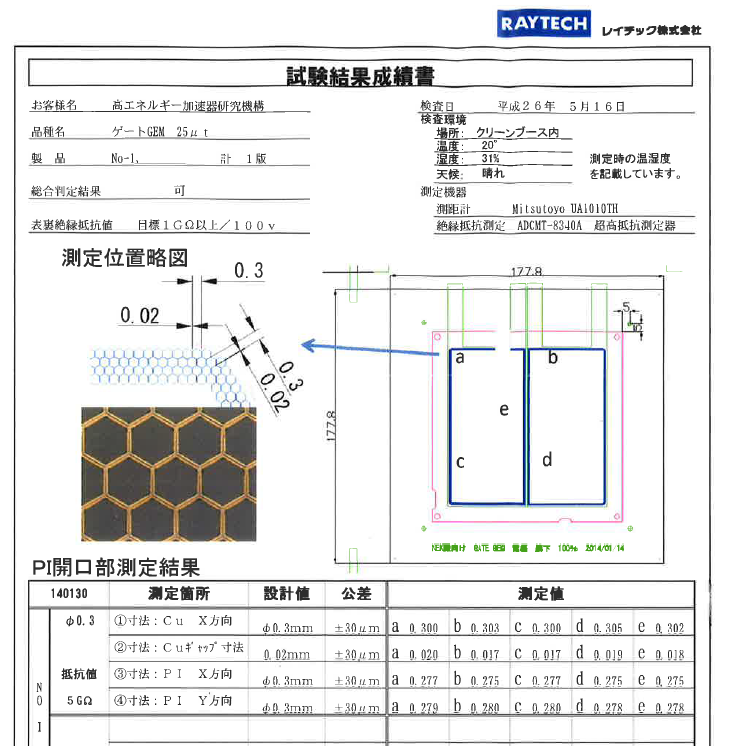 A large-aperture gating grid from Japan has been handed to Saclay for transparency measure-ments.
Toward Final Design of ILD TPC
27
20/05/2015
Request for April 2015 to March 2016
Toward Final Design of ILD TPC
28
20/05/2015
Conclusion
The French-Japan R&D work within the LCTPC collaboration is in a new phase, more engineered and realist.
It also allowed to identify a few points requiring active R&D to be pursued in the next few years
Special thanks to K. Ikematsu, T. Matsuda, S. Ganjour, D.S. Bhattacharya
Toward Final Design of ILD TPC
29
20/05/2015
Backup slides
Toward Final Design of ILD TPC
30
20/05/2015
Events in the Large Prototype
Toward Final Design of ILD TPC
31
20/05/2015
Toward the Final Design of ILD TPC
The earliest timeline?
2014-15	R&D on ion gates and a decision on the ion gate: 
2015-17        	Beam tests of new LP modules with the gate
2017	Prioritization of the MPGD technology and module
	ILC LAB &  ILD detector proposal

2017-19	Final design of the readout electronics for ILD TPC and its  tests
	Design of ILD TPC
2018-19	TDR for the ILD tracking system:

2019-23            	Prototyping and production: Electronics (chipsboards) 
	Prototyping and production: Modules 
	Production: Field cage/endplate and all others
	
2024-25	TPC integration and test 

2026	TPC Installation into the ILD detector
ILC commissioning
Toward Final Design of ILD TPC
A Possible Schedule of ILC in Japan As presented in the 2013 ILD meeting in Cracow
32
20/05/2015
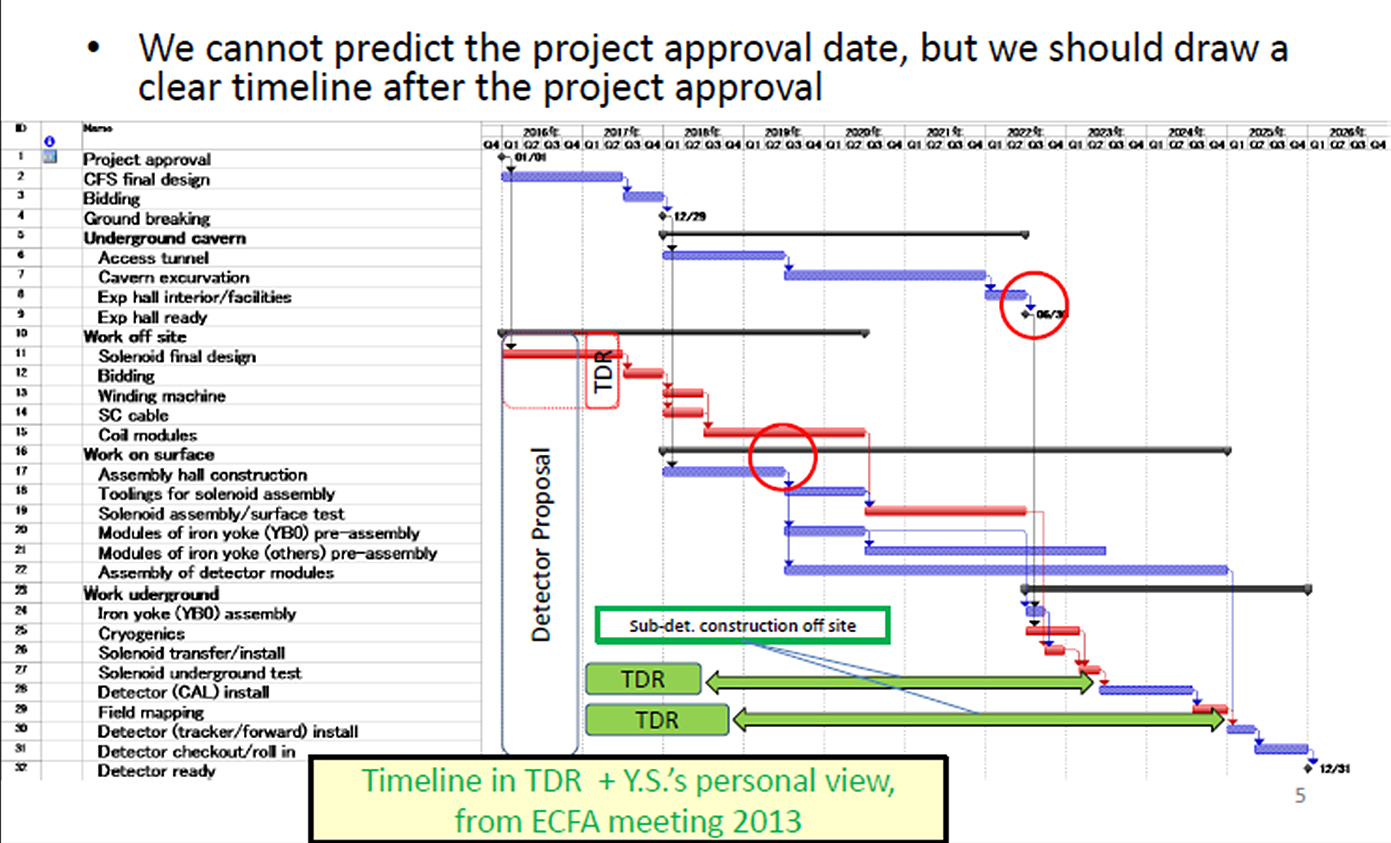 Toward Final Design of ILD TPC